Vicerrectoría de Apoyo al Estudiante Departamento de Beneficios Estudiantiles
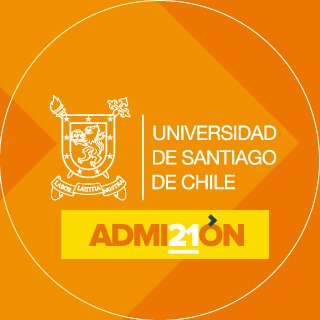 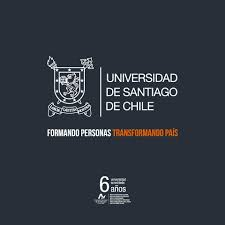 Bienvenidos y Bienvenidas  a la USACH
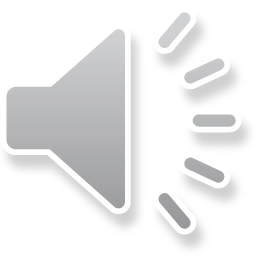 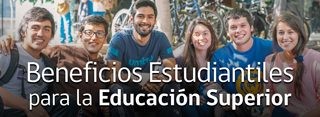 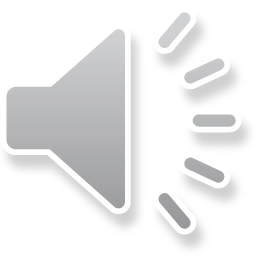 BENEFICIOS : MINEDUC
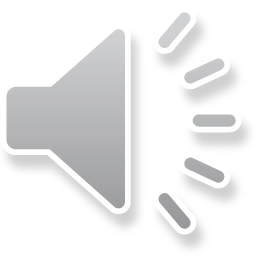 BENEFICIOS : MINEDUC
1.- 

Beneficio orientado a las familias correspondientes al 60% con mayor  vulnerabilidad de la población, y cuyos miembros estudien en universidades adscritas a la Gratuidad. 
Ayuda estudiantil que cubre arancel  y matrícula de la carrera durante duración formal de ella.
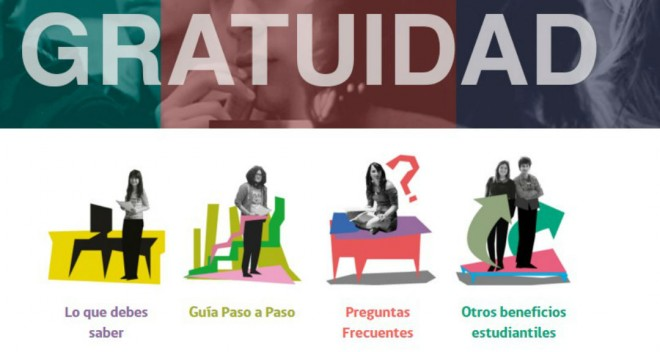 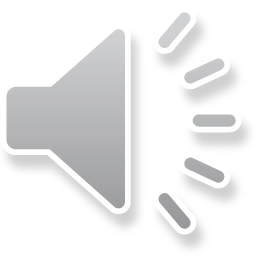 BENEFICIOS : MINEDUC
Es importante indicar  respecto a la gratuidad, que aunque se le otorgue el beneficio, todos los semestres los estudiantes con esta ayuda deben expresar su intención de querer ser alumno (a) regular y matricularse, es decir,  las matriculas para los alumnos (as) que tienen gratuidad no es automática.  

La Universidad tiene matriculas 2 veces en el año (para cada semestre). Los  estudiantes que tienen gratuidad y quieran matricularse la Universidad habilita un link   para matricularse con el beneficio.
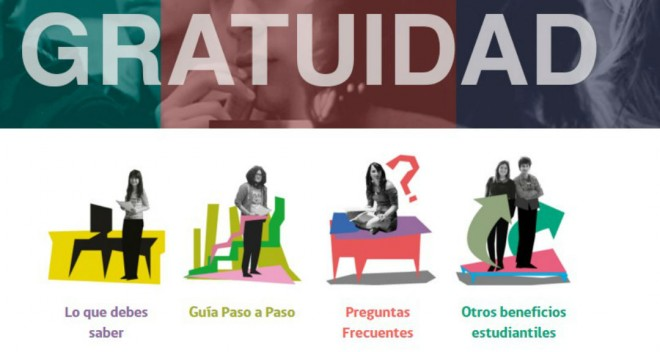 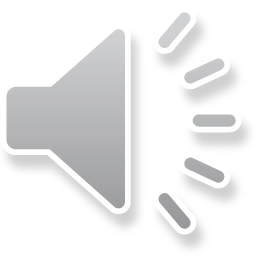 BENEFICIOS : MINEDUC
2.- BECAS
Estas son becas que ayudan a financiar parte o la totalidad de los aranceles referenciales de las carreras. Y están dirigidas a estudiantes cuyas familias se encuentran entre el 70% y 80% de la población más vulnerable.
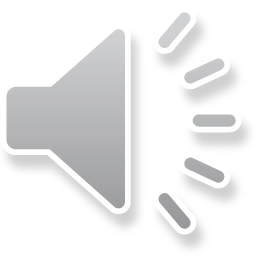 BENEFICIOS : MINEDUC
2.1.-
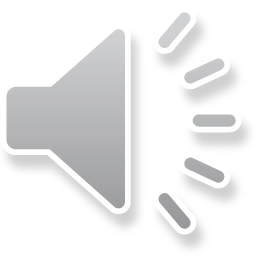 BENEFICIOS : MINEDUC
3.- Créditos
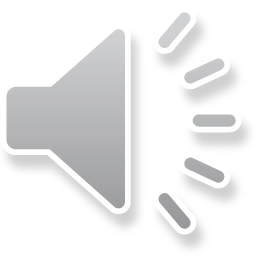 IMPORTANTE
Mineduc tiene abierta la postulación a Fuas hasta el 18 de marzo.  Si alguien no ha postulado puede hacerlo hasta esa fecha. 
 
Se esperan que los resultados de asignación estén el 20  de abril. 

Desde 20  de abril y por 15 días se puede apelar a los resultados entregados por MINEDUC.
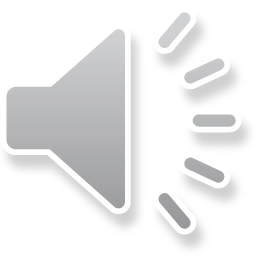 IMPORTANTE
Si un estudiante postula en Fuas y  MINEDUC  no le asigna nivel socioeconomico (“la pila”)  significa que hay inconsistencia de información entre lo que ingresó en Fuas y lo que MINEDUC revisó con los diversos entes del Estado. En este caso el estudiante debe acreditarse y presentar documentación socioeconómica con la Asistente Social.
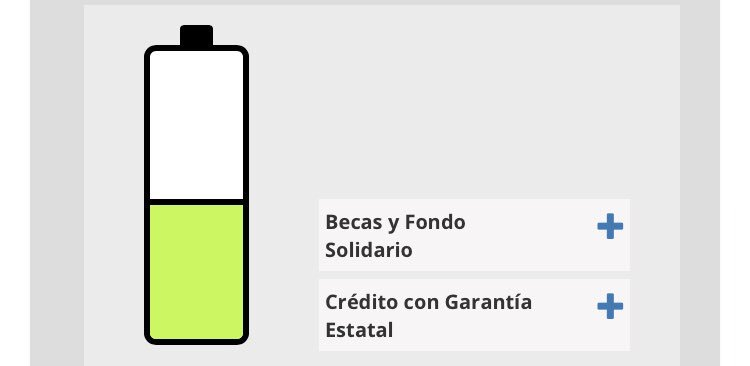 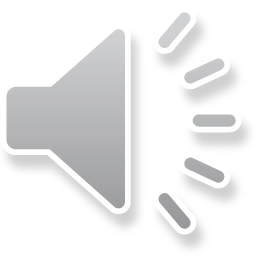 IMPORTANTE
Si por distintas circunstancias un estudiante debe congelar los estudios, también debe suspender el beneficio de arancel que posee con el fin de poder mantener la ayuda. Debe pedir consultar con la Asistente Social sobre el procedimiento. 

Tener presente que congelar académicamente y congelar los beneficios son cosas distintas, sin embargo, para congelar el beneficio debe haber un congelamiento académico aprobado por la institución.
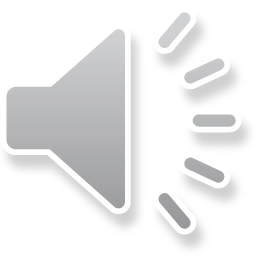 BENEFICIOS : JUNAEB
Proceso de renovación vía web concluyó en enero. 

Beneficio se trae desde enseñanza Media y se renueva en Educación Superior. 

No hay postulaciones a este beneficio en Educación Superior. 
 
La beca Presidente de la República se renueva todos los semestres y se debe cumplir con promedio 5.0 (cada semestre)  para renovar
1.- Beca Presidente de la República
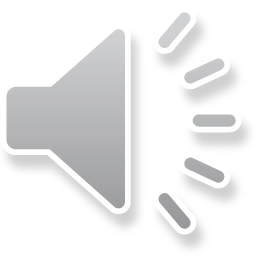 BENEFICIOS : JUNAEB
2.- Beca Indígena
Proceso de postulación concluyó en enero vía portal web de JUNAEB. 

Si algún estudiante ingreso 2021 postuló a beneficio en el portal de JUNAEB en enero debe hacer llegar por mail a Asistente Social documentos respaldatorios de postulación: 

1.- Certificado de Alumno Regular 1-2021

2.- Notas de 4° año medio

3.- Documento CONADI que acredite ascendencia indígena

4.- Si en postulación indicó que participaba en comunidades indígenas certificado con timbre, nombre  y firma de encargado de esa comunidad, que indique participación en la comunidad.   

Consultar plazo para entrega de documentación por mail
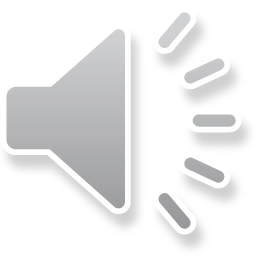 BENEFICIOS : JUNAEB
3.- Beca de Alimentación para Educación Superior (BAES)
Financia los gastos de alimentación del estudiante, a través de una tarjeta electrónica que puede ser utilizada en locales de comida y supermercados. Está orientada a estudiantes que se encuentren en el 60% de la población más vulnerable.

Los alumnos que ya fueron asignados con gratuidad  tendrán este beneficio, deben estar atentos a la información que se entregará en los diversos medios respecto a procedimiento de funcionamiento de este beneficio para el año 2021.
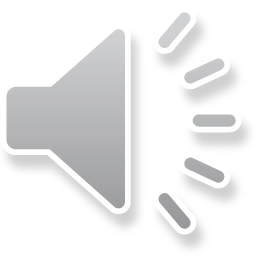 BENEFICIOS INTERNOS : USACH
PUEDEN POSTULAR CON LA ASISTENTE SOCIAL DE LA FACULTAD SÓLO AQUELLOS ESTUDIANTES QUE HAYAN APROBADO EL 100% DE SU PRIMER NIVEL ACADÉMICO SEA ESTE SEMESTRAL O ANUAL. ES DECIR,   LOS ALUMNOS NUEVOS PUEDEN POSTULAR  A ESTAS BECAS INTERNAS EL SEGUNDO SEMESTRE 2021 SIEMPRE Y CUANDO HAYAN APROBADO TODOS LOS RAMOS DEL PRIMER SEMESTRE 2021.
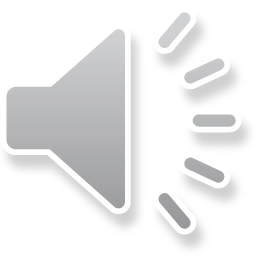 ¿Donde Atiende la Asistente Social ?
Por el momento y dada la situación de pandemia, la atención es sólo a través de correo electrónico. 


Mail Asistente Social  : marcela.campusano@usach.cl 





Marcela Campusano Astorga 
Asistente Social 
Facultad de Ciencia 
Facultad de Quimica y Biologia
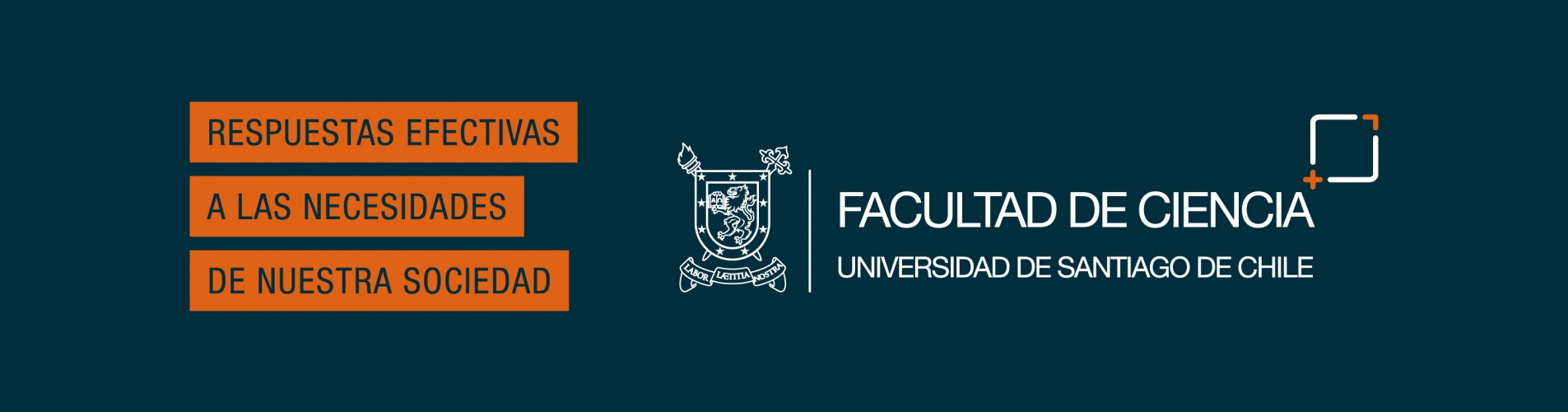 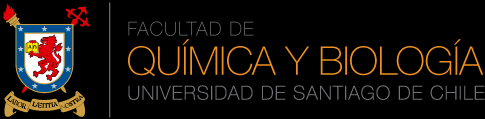 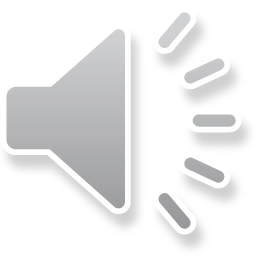 Bienvenidos y Bienvenidas 
 a la Usach
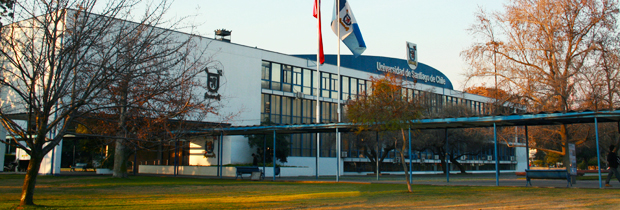 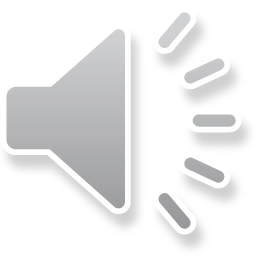